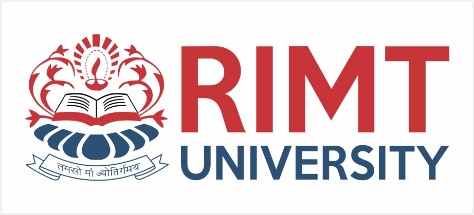 COMMUNICATIVE ENGLISH / BENG-1101
Course Name: B.Tech (Common to all branches)Semester: First
Prepared by: AMIT MOHAN 
    Head & Assistant Professor
education for life                                          www.rimt.ac.in
1
Dr.Nitin Thapar_SOMC_ITFM
Department of English
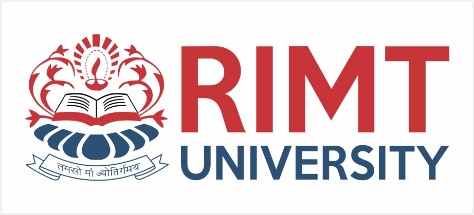 Topic Discussed
Communication Skills 

Types of Communication – Formal & Informal
Department of English
education for life                                          www.rimt.ac.in
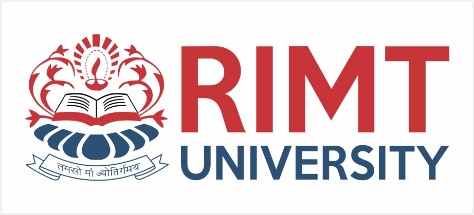 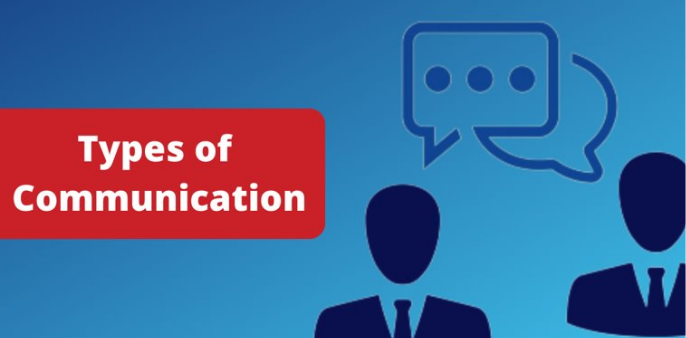 Department of English
education for life                                          www.rimt.ac.in
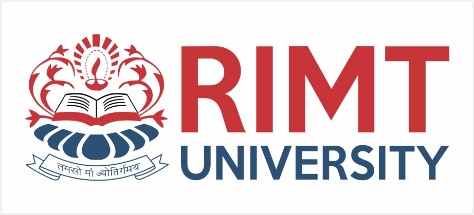 Department of English
education for life                                          www.rimt.ac.in
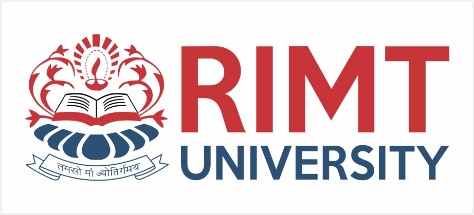 Department of English
education for life                                          www.rimt.ac.in
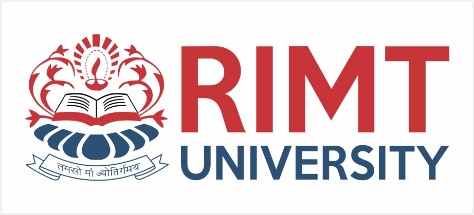 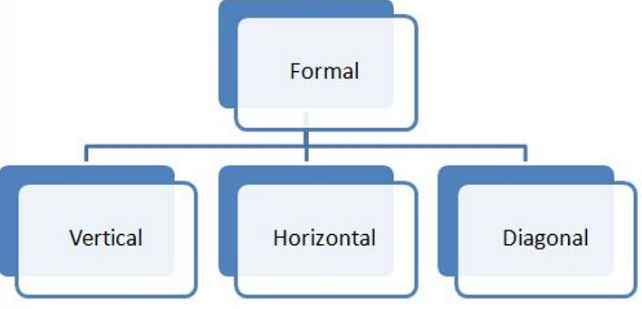 Department of English
education for life                                          www.rimt.ac.in
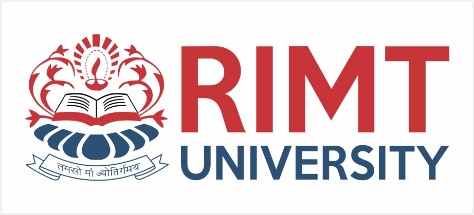 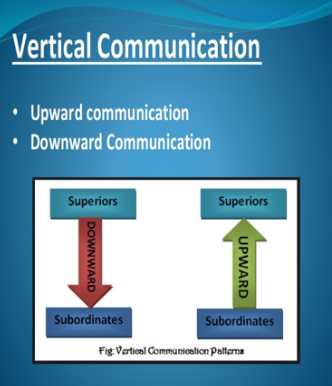 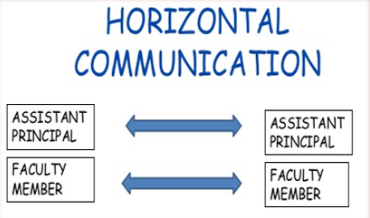 Department of English
education for life                                          www.rimt.ac.in
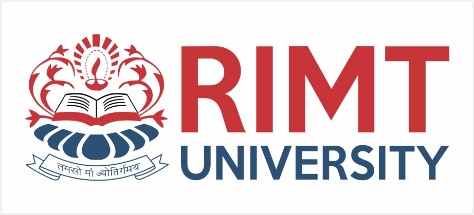 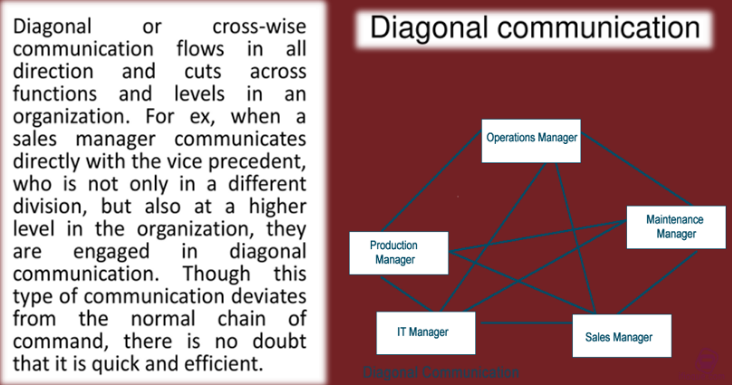 Department of English
education for life                                          www.rimt.ac.in
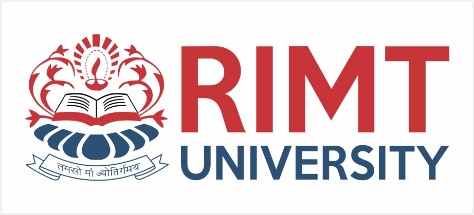 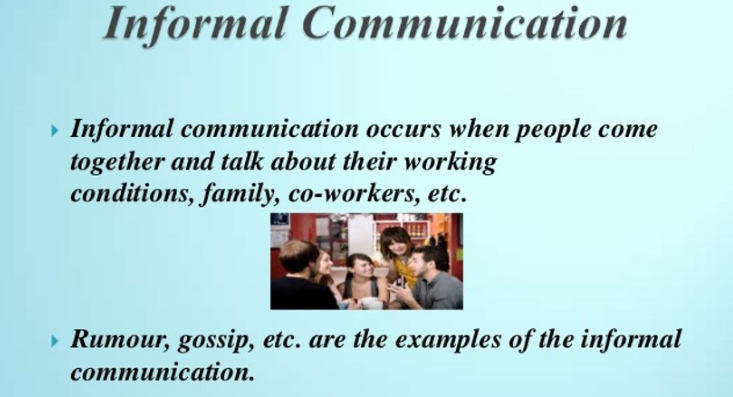 Department of English
education for life                                          www.rimt.ac.in
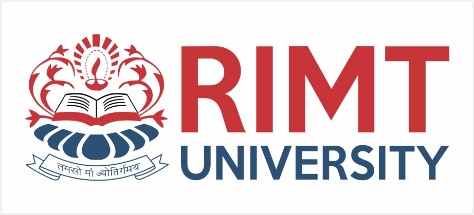 Informal communication has two types : ​

Grapevine​


Consensus
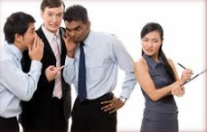 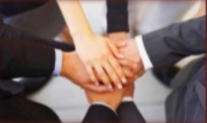 Department of English
education for life                                          www.rimt.ac.in
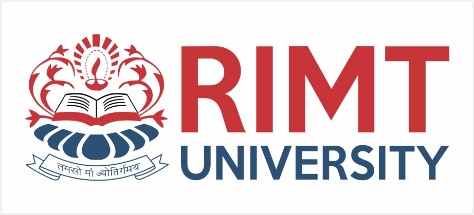 Grapevine is an informal type or channel of communication. It is unorganized and unofficial in nature. Personal and official matters are discussed in it during tea break and lunch hours.
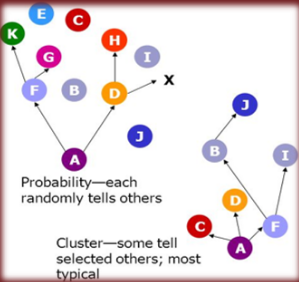 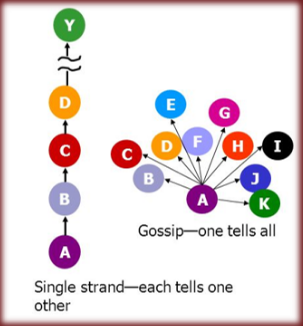 Department of English
education for life                                          www.rimt.ac.in
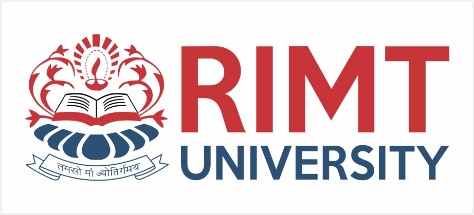 CONSENSUS
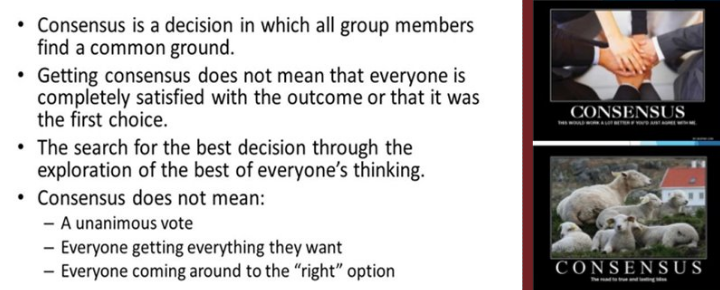 Department of English
education for life                                          www.rimt.ac.in
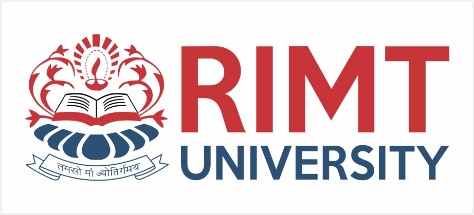 DIFFERENCE BETWEEN FORMAL AND INFORMAL COMMUNICATION
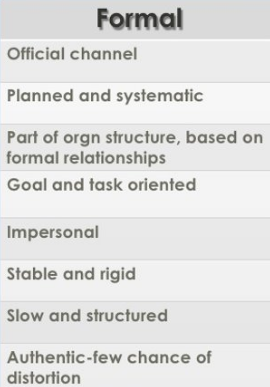 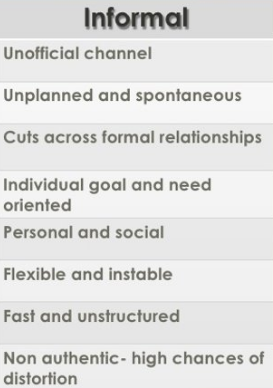 Department of English
education for life                                          www.rimt.ac.in
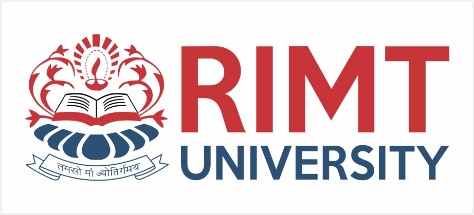 Topics Discussed in Next Lecture
Communication

Barriers to Communication
Department of English
education for life                                          www.rimt.ac.in